Schools of Thought
Chapter 6.1
Think about it…
When we left China last – what dynasty ruled?
What is the belief that dynasties justify their right to rule?
What do you think happens in a society when one dynasty slowly declines and there is a struggle for power?
This was the time of Confucius!!
Schools of Thought
3 Schools of thought emerged after the fall of the Zhou.
How do you answer the chaos?

Confucianism
Daoism
Legalism
Confucianism
Confucius
Kongfuzi (Master Teacher)
Born 551 BC – pursued politics
Tried to get political leaders to follow his teachings
Little success
Followers wrote his messages down in the Analects
Eventually ideas spread until 20th c. 
Almost all Chinese students studied his teachings.
Confucianism
Confucius – not spiritual but ethical and political.
Believed affairs prospered when there was harmony with the universe.

Highlighted 2 elements of the Dao (Way)
Humanity and Duty
Confucianism
Duty: All beings governed by relationships
5 Constant relationships
Parent		Child
Loving		revere parents
Husband		Wife
Fulfill duty	obedient
Older Sibling	Younger Sibling
Kind		respectful
Older Friend	Younger Friend
Considerate	differential
Ruler 		Subject
Benevolent	loyal
Encouraged work ethic – work hard to fulfill your duty.
Confucianism
Humanity – compassion and empathy for others
“What you would not wish done to yourself, do not do unto others.” Confucuis
Taught that people should return to the way of the golden age of the Zhou
Politically believed concept of rule was by merit, not noble birth.
Daoism - Taoism
Comes from Laozi – Old Master
Roughly same period as Confucius
Historians not sure whether he actually existed
Writings about him but none connect well enough to say he was a real person.
Daoism
Writings in the Tao Te Ching – The Way of the Dao
Doesn’t concern itself about the meaning of the universe but rather proper forms of human behavior.
Improve life here on earth but do not interfere with the natural order.
Closely related to Buddhism
Legalism
Humans evil by nature
Developed a set of impersonal laws
Harsh and stiff punishments
Societies must have a strong ruler
People not capable of being “good”
Therefore a ruler did not have to be benevolent (or show compassion)
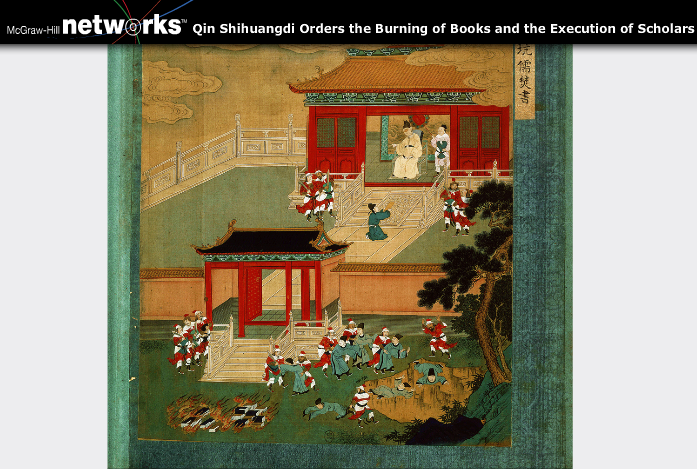